Collar Pack #2 Disassembly Incident
Summary

Helene Felice
Heng Pan, Dan Cheng, Xiaorong Wang, Soren Prestemon, Maxim Martchevsky,
Ahmet Pekedis, Matt Reynolds, Daryl Horler, Jason Duponte, Tom Lipton, Jordan Taylor
07/29/2015
H. Felice and all
1
On 07/07/2015
During the collar pack #2 disassembly an incident happened:
The upper coils shifted and collapsed


Preliminary assessment immediately after incident 
No one was injured
No assembly tooling were damaged
All collar stacks are intact.
07/29/2015
H. Felice and all
2
Context of the incident
Normal setup











During the incident
The center coil support spud was not in place;
The technicians were removing the side collar pack, the steel angle block was released
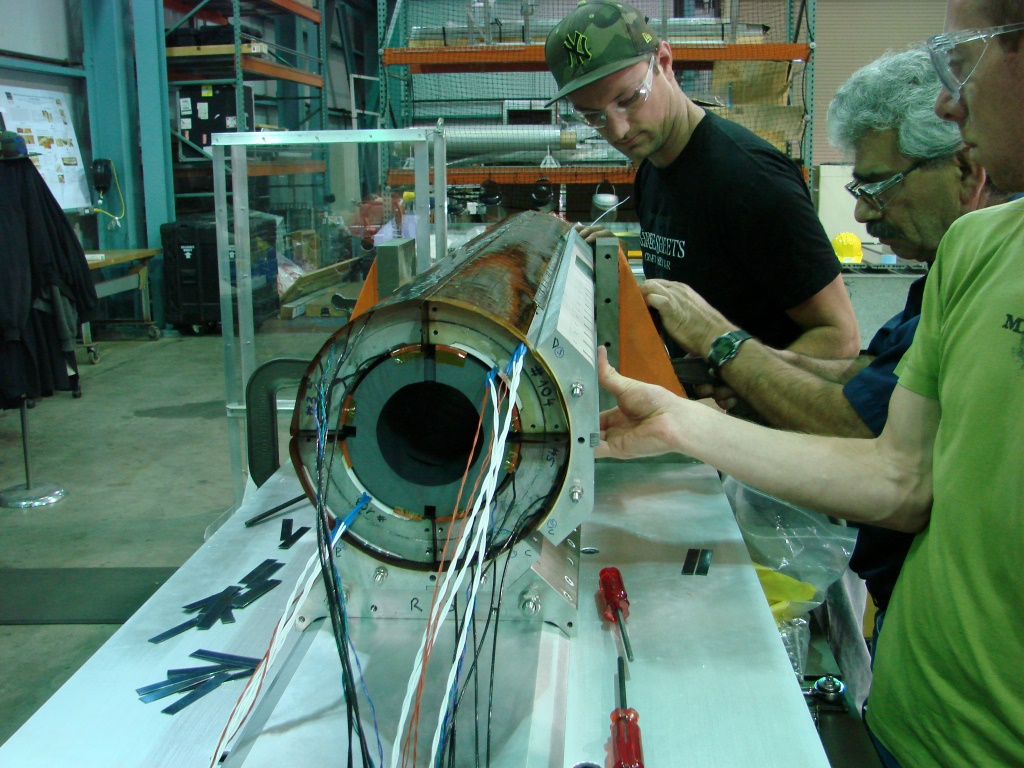 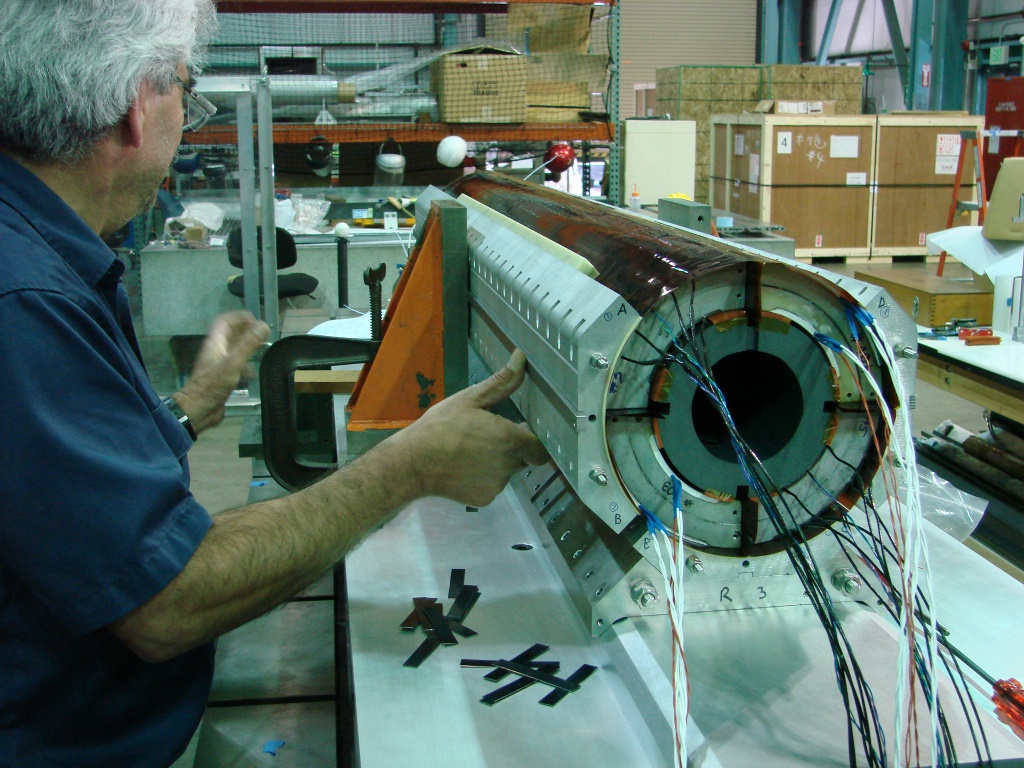 1- Disassemble the top collar stack
2 -Disassemble the collar stack #2
Steel Angle block
Coil support spud
Return End
Return End
Assembly Table
Assembly Table
07/29/2015
H. Felice and all
3
Incident sequence
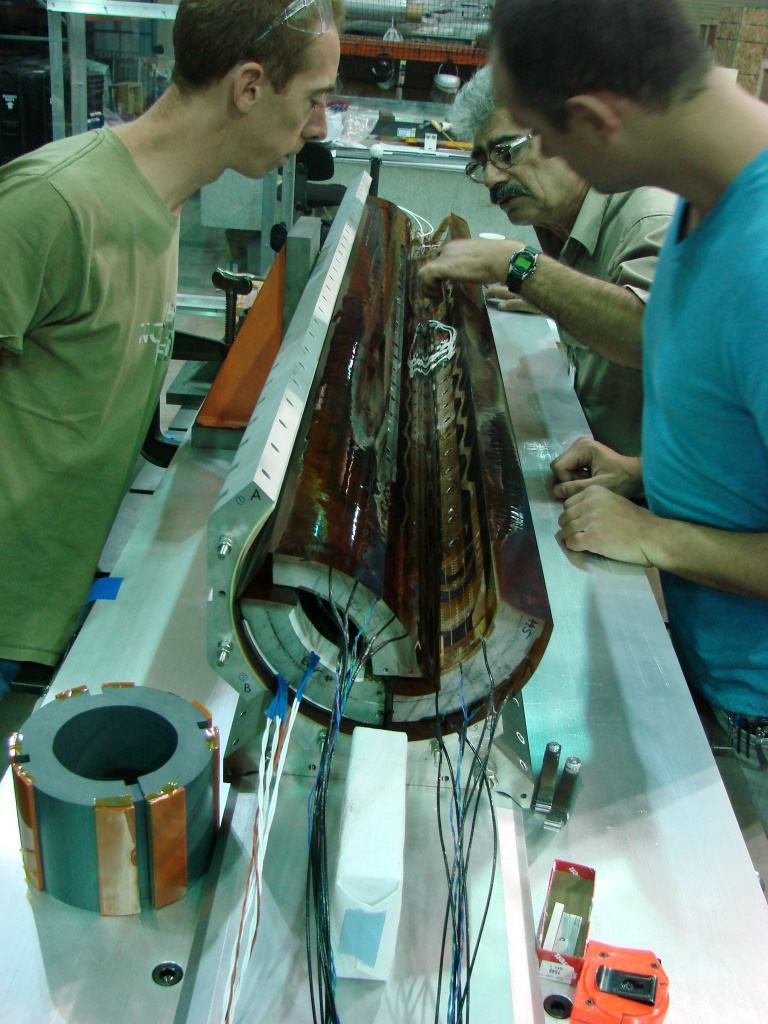 Return end view
Coil 104 fell onto the assembly table, 
Coil 3 fell into coil 5
Red circles indicate the edge of the coil impacting other coil or assembly table.
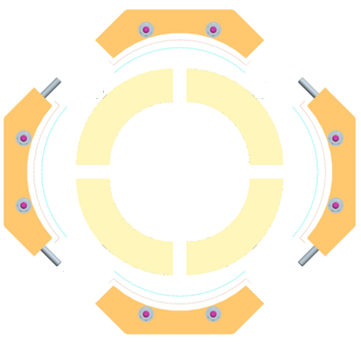 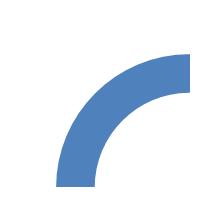 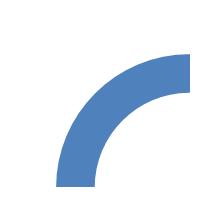 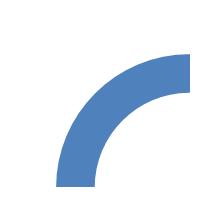 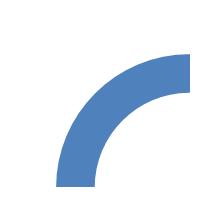 03
03
104
104
104
03
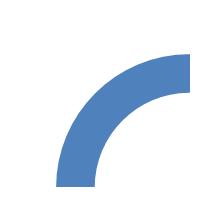 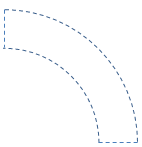 03
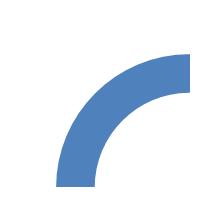 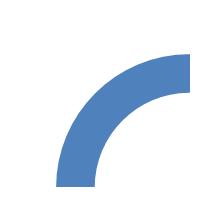 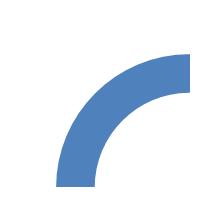 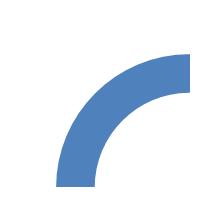 104
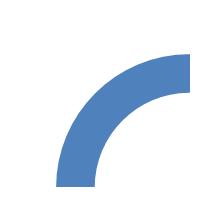 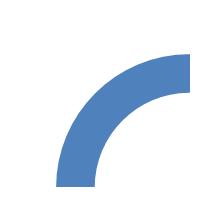 103
103
05
05
103
05
103
05
103
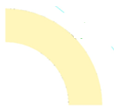 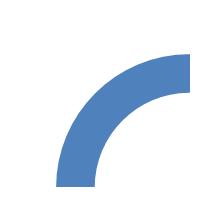 104
104
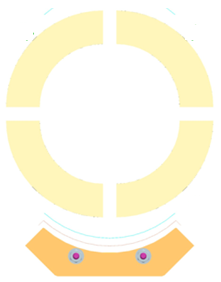 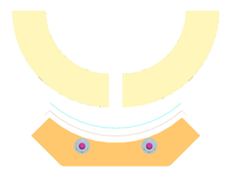 Ready to disassemble
Collars removed
Coils fell off
Return end view
07/29/2015
H. Felice and all
4
Preliminary Assessment summarydetails in Heng’s talk
Coil 104
OL splice: epoxy delamination
Damaged wiring of the SG bridges (temp comp), SG are intact
Indents on the coil OD
Bump on the mid-plane
All electrical tests ok
Coil 3
Some local scratches (red circle area) 
All electrical tests ok
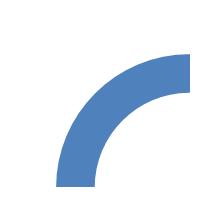 03
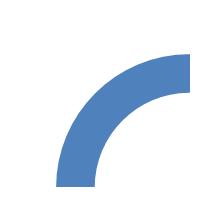 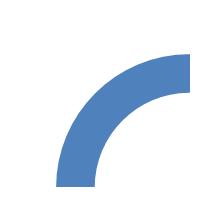 05
103
104
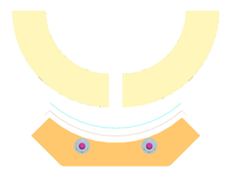 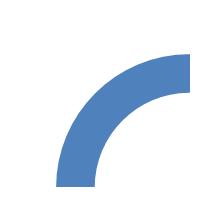 Coil 103
No visual damage
All electrical tests ok
Coil 5
Sectioned wiring from bridges to connector
Kapton GPI damage observed with epoxy damage underneath where coil 104 SG impacted coil 5 
All electrical tests ok
07/29/2015
H. Felice and all
5
Corrective action already implemented
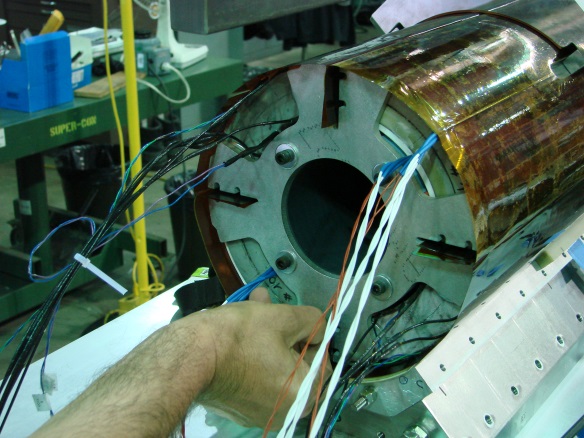 Modification of the spud
To capture the 4 coils


Modification of the procedure to account for missing disassembly steps


Cause analysis process started at LBNL
Will possibly lead to additional corrective actions
See Patricia Thomas’slides
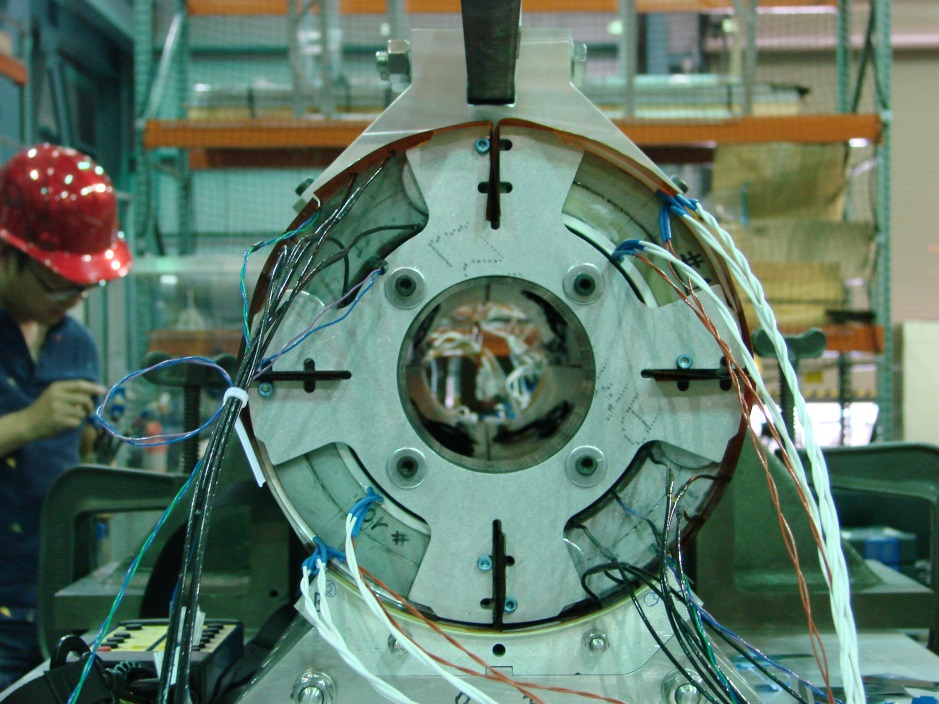 07/29/2015
H. Felice and all
6